Advanced Methods and Analysis for the Learning and Social Sciences
PSY505Spring term, 2012
April 26, 2012
Today’s Class
Frequentist Statistics not Frequently Covered in 21st Century Textbooks
Why aren’t they covered?
Could cover a lot of methods
With a ton of math
Instead
I’d like to try to make a different point
You don’t need to know
The math behind every test
You don’t need to know
The math behind every test


Will you even remember it?
You don’t need to know
The math behind every test


Will you even remember it?
If so, you have a better memory than me!
What you need to know
What tests are out there
Enough math to be able to learn those tests when you need them
Many are in SSPS
Still good to know enough math to make sure that you are using them right
It’s all out there
By now, there is a test for almost everything you might want to do

Although it may be quite obscure
It’s all out there
By now, there is a test for almost everything you might want to do

Although it may be quite obscure

The Ferguson book I excerpted from is a great resource
Another great resource is Sheskin’s Handbook of Parametric and Nonparametric Statistical Procedures
The Handbook of Research Synthesis by Cooper and Hedges is another nifty resource
The key thing
Make sure you’re doing the right test

Right assumptions about 
type of independent variables
type of dependent variables
independence or lack thereof
question you’re asking
If you don’t know what you’re doing
Read some more

Ask somebody who has done similar tests in the past
So that said
Let’s play a game
So that said
Let’s play a game

With candy!
Put away your laptops
Or no candy for you!
What test do you use?
What test do you use?
If you want to compare means of two quantitative variables in two groups of students? (assuming no other variables as covariates, and that data is reasonably close to normal)
What test do you use?
If you want to compare means of two quantitative variables in two groups of students? (assuming no other variables as covariates, and that data is reasonably close to normal)

Two group t-test
What test do you use?
If you want to compare means of two quantitative variables in two groups of students? (assuming no other variables as covariates, and that data is not close to normal)
What test do you use?
If you want to compare means of two quantitative variables in two groups of students? (assuming no other variables as covariates, and that data is not close to normal)

Wilcoxon Rank-Sum Test
Variant exists for two variables in one group
What test do you use?
If you want to compare means of two quantitative variables in two groups of students? (assuming no other variables as covariates, and that data is not close to normal)

Wilcoxon Rank-Sum Test
Variant exists for two variables in one group
Wilcoxon Matched-Pairs Rank-Sum Test
What test do you use?
If you want to compare means of two quantitative variables in the same group of students? (assuming no other variables as covariates)
What test do you use?
If you want to compare means of two quantitative variables in the same group of students? (assuming no other variables as covariates)

Paired t-test
What test do you use?
If you want to statistically determine whether inter-rater reliability is higher than chance?
What test do you use?
If you want to statistically determine whether inter-rater reliability is higher than chance? 

Friedman’s test(Sometimes called Friedman’s Chi-Squared)
What test do you use?
If you want to statistically determine whether inter-rater reliability is higher than chance? 

When might this case come up?
What test do you use?
If you want to statistically determine whether one correlation is higher than another correlation? (For different populations)
What test do you use?
If you want to statistically determine whether one correlation is higher than another correlation? (For different populations)

Significance of the Difference Between Two Correlation Coefficients for Independent Samples
What test do you use?
If you want to statistically determine whether one correlation is higher than another correlation? (For different populations)

When might this case come up?
What test do you use?
If you want to statistically determine whether one correlation is higher than another correlation? (For the same population)
What test do you use?
If you want to statistically determine whether one correlation is higher than another correlation? (For the same population)

Significance of the Difference Between Two Correlation Coefficients for Correlated Samples
What test do you use?
If you want to statistically determine whether one correlation is higher than another correlation? (For the same population)

When might this case come up?
What test do you use?
If you want to compare two proportions in two groups of students? (assuming no other variables as covariates)
What test do you use?
If you want to compare two proportions in two groups of students? (assuming no other variables as covariates)

Significance of the Difference Between Two Independent Proportions
OR
Chi-squared test, with df=1
What test do you use?
If you want to compare two proportions in two groups of students? (assuming no other variables as covariates)

When might this case come up?
What test do you use?
If you want to compare two proportions in the same group of students? (assuming no other variables as covariates)
What test do you use?
If you want to compare two proportions in the same group of students? (assuming no other variables as covariates)

McNemar’s test
Also called the
Significance of the Difference Between Two Correlated Proportions

NOT Chi-squared!!!
What test do you use?
If you want to compare two proportions in the same group of students? (assuming no other variables as covariates)

When might this case come up?
What test do you use?
If you want to determine whether one variance is significantly different than another variance?
What test do you use?
If you want to determine whether one variance is significantly different than another variance?

Significance of the Difference Between Variances for {Independent, Correlated} Samples
What test do you use?
If you want to determine whether one variance is significantly different than another variance?

When might this case come up?
What test do you use?
If you want to determine whether a process that would occur 50% of the time by chance, actually occurs more or less than 50%?
What test do you use?
If you want to determine whether a process that would occur 50% of the time by chance, actually occurs more or less than 50%? 

Sign test
What test do you use?
If you want to determine whether a process that would occur 50% of the time by chance, actually occurs more or less than 50%? 

When might this case come up?
What test do you use?
If you want to determine whether a process that would occur 50% of the time by chance, actually occurs more or less than 50%? 

http://www.youtube.com/watch?v=NbInZ5oJ0bc
Other Tests
Are there any situations you’ve come up with during your studies

Where there is a weird data situation
And you need an appropriate test
But you don’t know what to do?

Maybe I have some ideas…
Or one of your classmates
More Than 10 Minutes Left?
Strube’s Adjusted Z!
Comments? Questions?
Last Class
Monday, April 30
3pm-5pm
AK232

Ensemble Selection Methods
Special Guest Lecture: Zachary Pardos

Readings
Caruana, R., Niculescu-Mizil, A., Crew, G., Ksikes, A. (2004) Ensemble selection from libraries of models. Proceedings of the twenty first International Conference on Machine Learning.
Pardos, Z.A., Baker, R.S.J.d., Gowda, S.M., Heffernan, N.T. (in press) The Sum is Greater than the Parts: Ensembling Models of Student Knowledge in Educational Software. To appear in SIGKDD Explorations.

Assignments Due: None
Final Notes
This is the last class session I’ll be lecturing this semester
It has been a pleasure having each of you in this class and learning together with you
Thanks so much for being a great class
Final Notes
Remember: When there’s a research question, there’s a good analytical or statistical method for it
Final Notes
Remember: When there’s a research question, there’s a good analytical or statistical method for it

Occasionally you have to invent it
Final Notes
Remember: When there’s a research question, there’s a good analytical or statistical method for it

Occasionally you have to invent it

But make sure to check first for a method that someone (or some research community) has already developed and refined
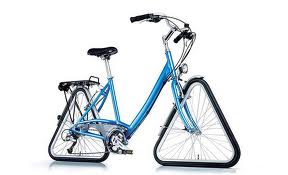 To put it another way
To put it another way
“Anything that’s worth doing is worth doing badly” – Herb Simon
To put it another way
“Anything that’s worth doing is worth doing badly” – Herb Simon

But gosh, it’s even better to do it well
And to be able to assess which way is better
Final Notes
And if there’s one big idea from this class

Well, that’s it.
Final Notes
This is likely to be my last class lecture as a WPI professor
Thanks so much for making this class a great capstone to my 3 years at WPI
Final Notes
As you go forward, remember the most important Advanced Research Method

Do what you love
Do what you’re good at
And work really really hard
Final Notes
http://www.youtube.com/watch?v=_hZrXdJ-ibo